Физкультурно-оздоровительная работа в санаториях и санаториях-профилакториях
Понятие «санаторий» (sanatorium) берет истоки из латинского языка, ведь в переводе sanare означает «лечить», «исцелять».
Поэтому вкратце санаторий определяют как медицинское учреждение, в котором с лечебно-профилактическими целями используются природные лечебные факторы, такие как климат или минеральные воды.
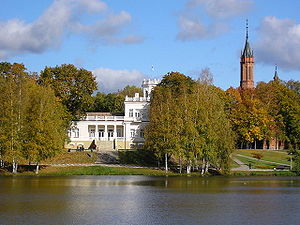 В сочетании с лечебной физкультурой, физиотерапией и правильным питанием, а также благоприятным климатом, лечение в них считается одним из лучших способов поправить и укрепить свое здоровье.
На сегодняшний день наибольшей популярностью у туристов пользуются санатории:
России, в частности  Подмосковья;
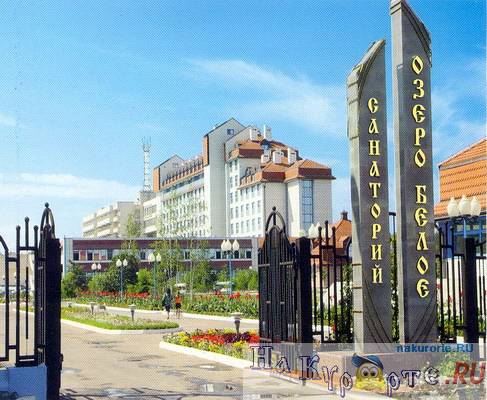 Беларуси;
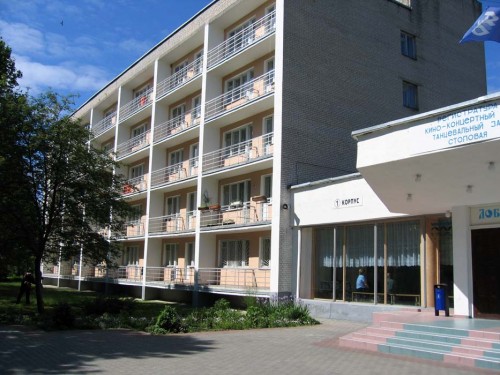 Украины (Крым).
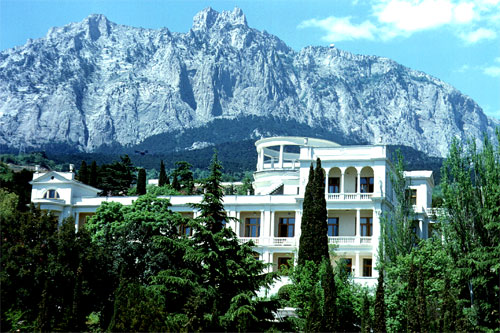 Беларусь
В 21 веке Беларусь остается одной из немногих европейских стран, где все еще можно увидеть нетронутую природу, уникальные ландшафты, редкие виды животных и растений.
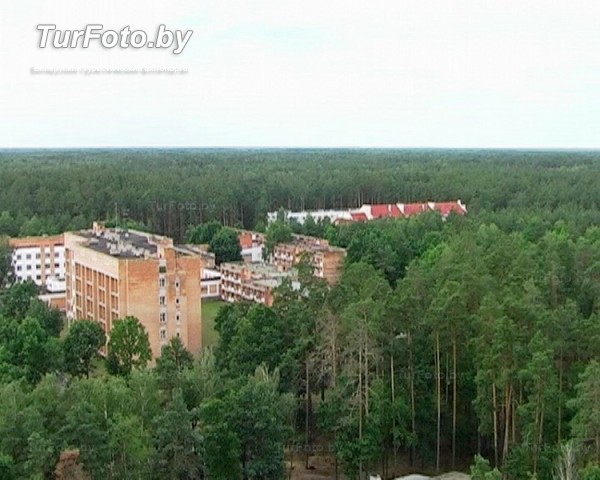 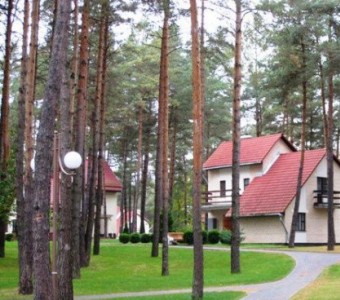 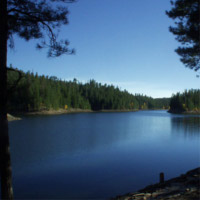 Санатории Беларуси раскиданы практически по всей стране, но самыми популярными остаются области Нарочанского и Браславского района. Они славятся развитой инфраструктурой, обилием природных лечебных факторов, а также богатым выбором санаториев
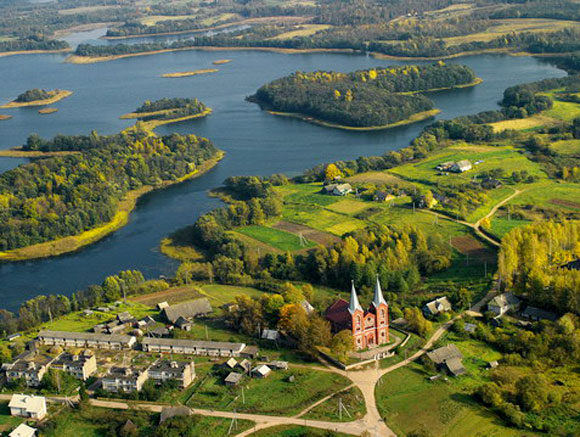 Санаторий "Серебряные ключи" (Гомельская область)
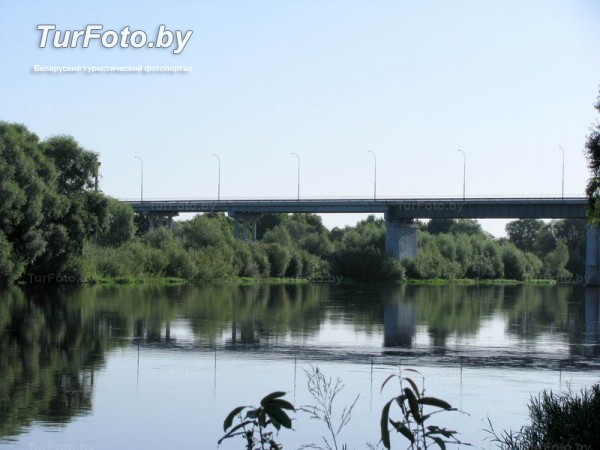 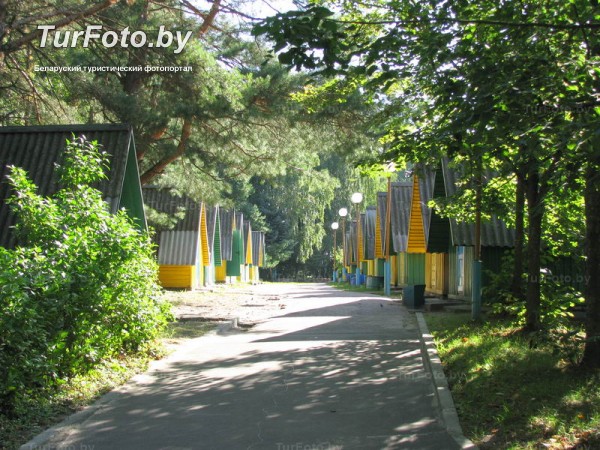 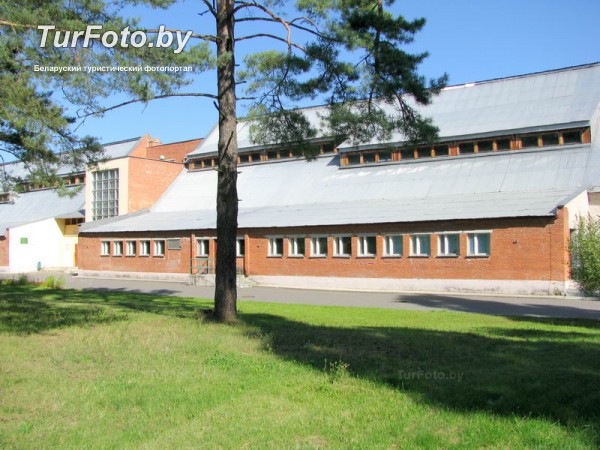 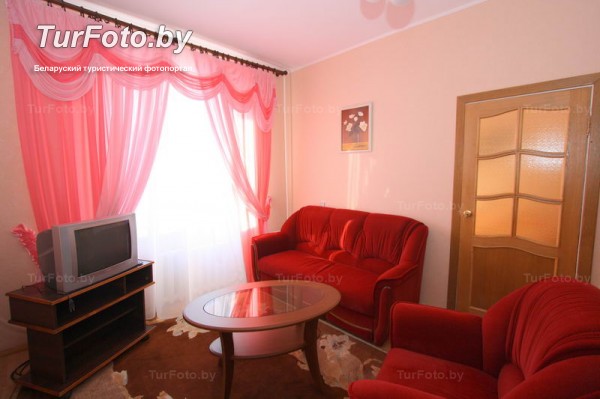 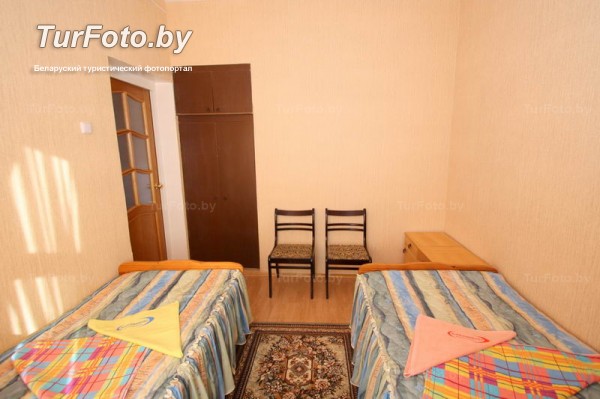 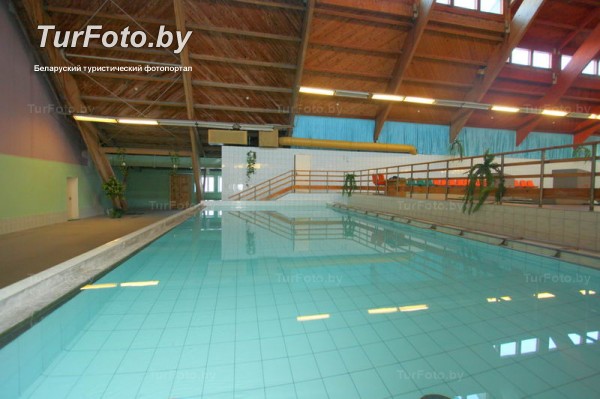 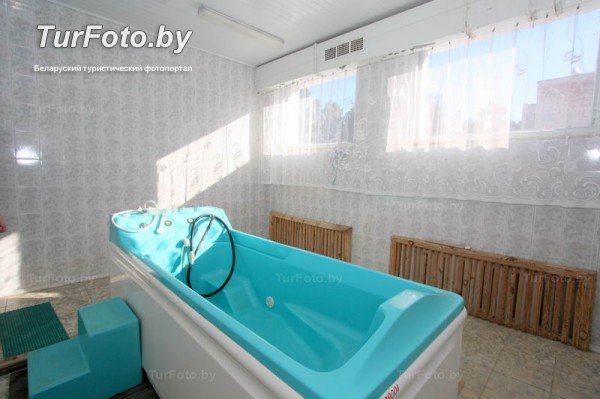 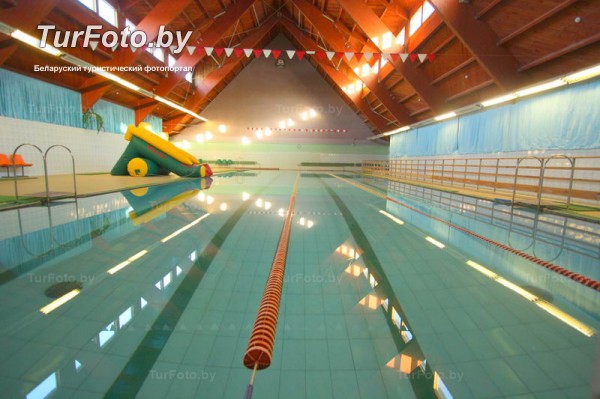 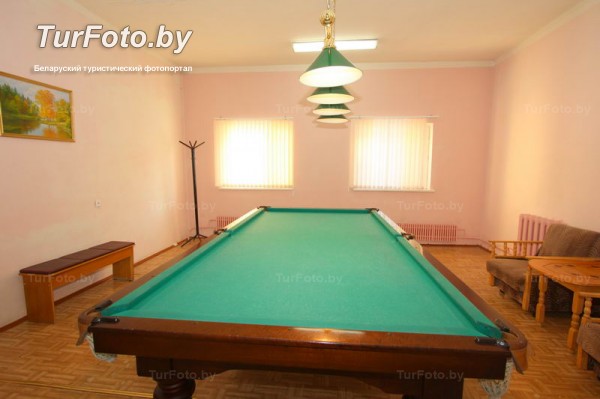 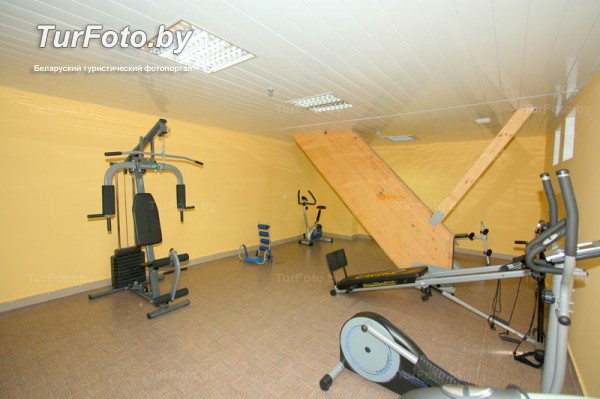 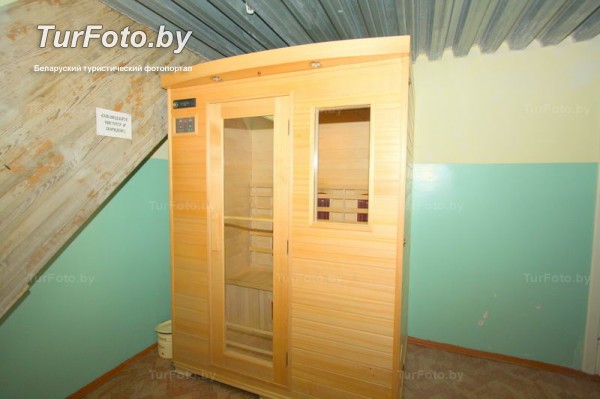 Санаторий "Нарочь" (Минская область)
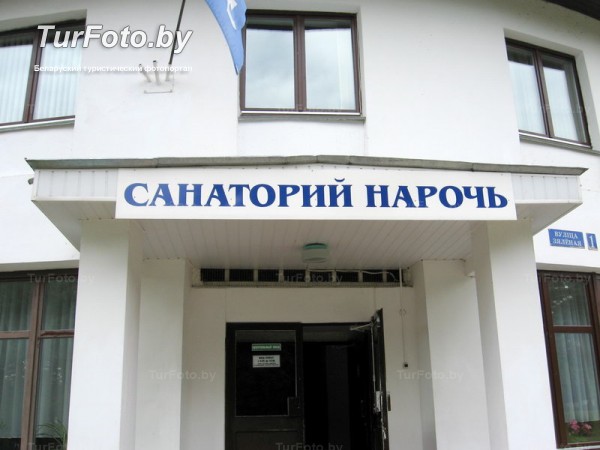 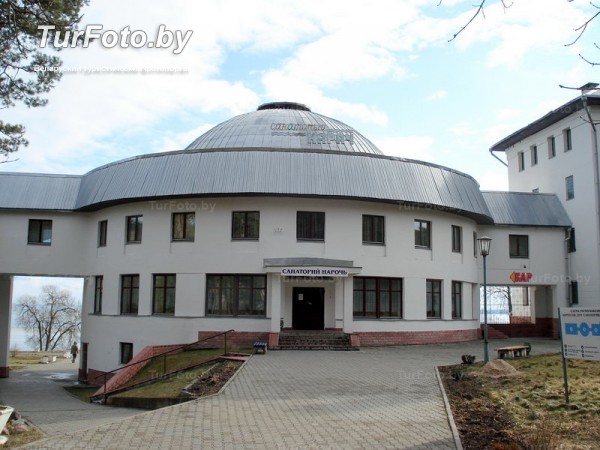 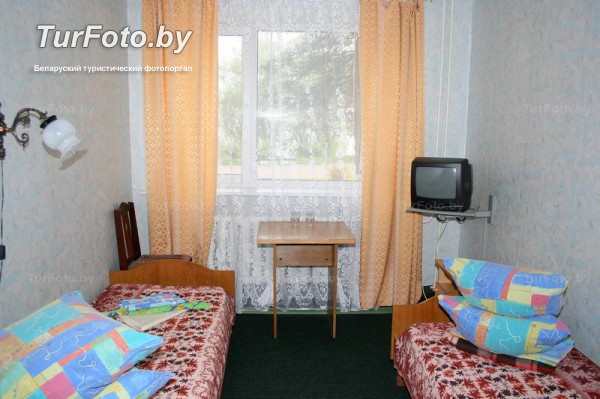 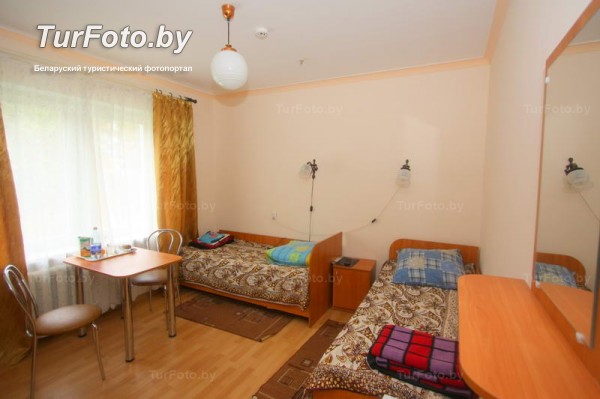 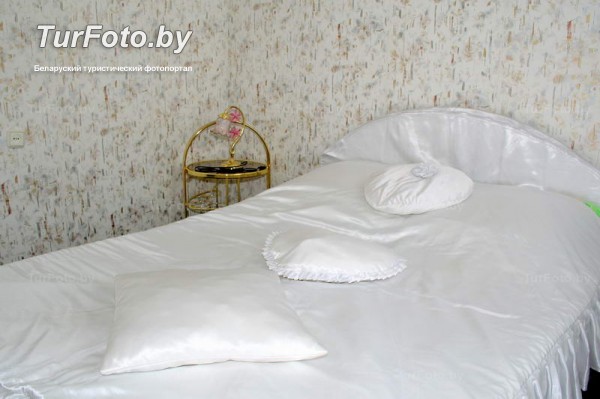 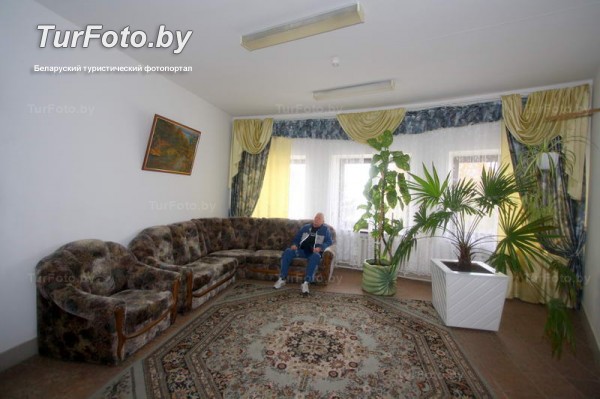 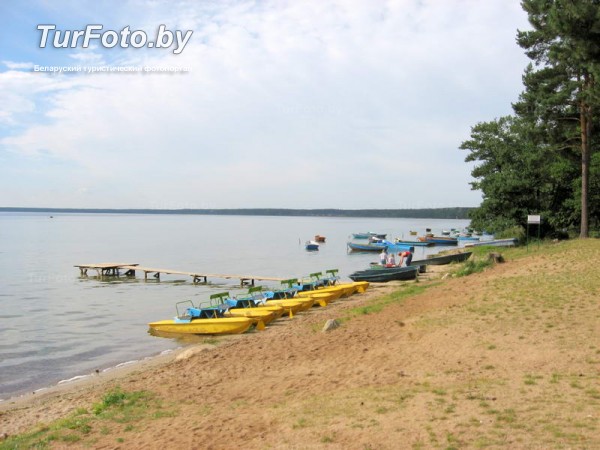 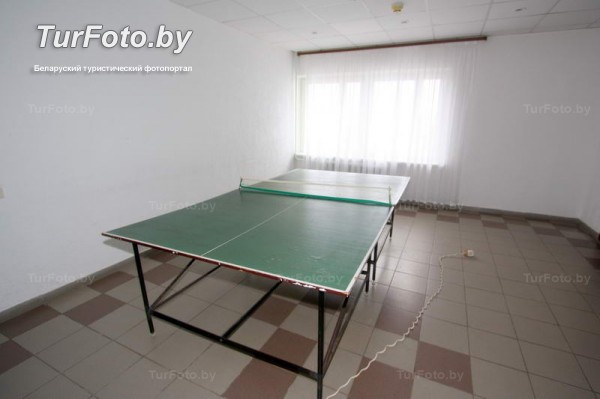 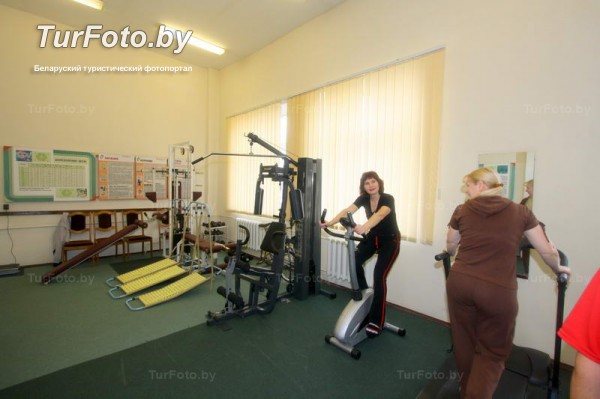 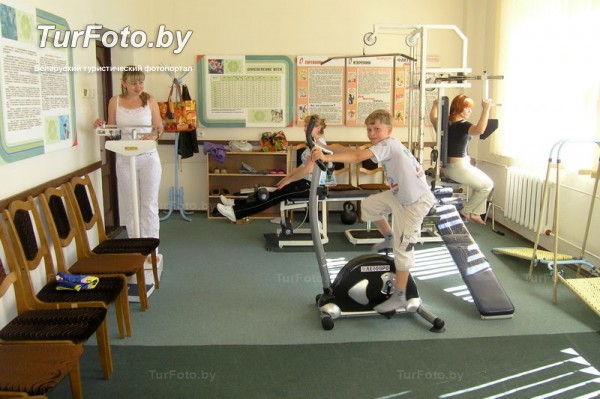 Все санатории имеют свою специализацию, медицинский профиль, так как они предназначены для лечения больных с определенными заболеваниями:
для лечения заболеваний органов кровообращения;
нарушений обмена веществ;
болезней нервной системы;
органов дыхания нетуберкулезного характера;
опорно-двигательного аппарата.
Однако пребывание в санатории не всегда означает ежедневные процедуры или соблюдение строго диетического питания. Санатории также дают возможность сменить привычные бытовые условия, расслабиться и отдохнуть от стресса и шума большого города.
Многие санатории имеют современные оздоровительные центры с:
бассейном;
Тренажерными           залами;
Спортивными площадками;
Теннисными кортами.
В санаториях широко используются различные виды лечебной физкультуры:
утренняя гигиеническая гимнастика;
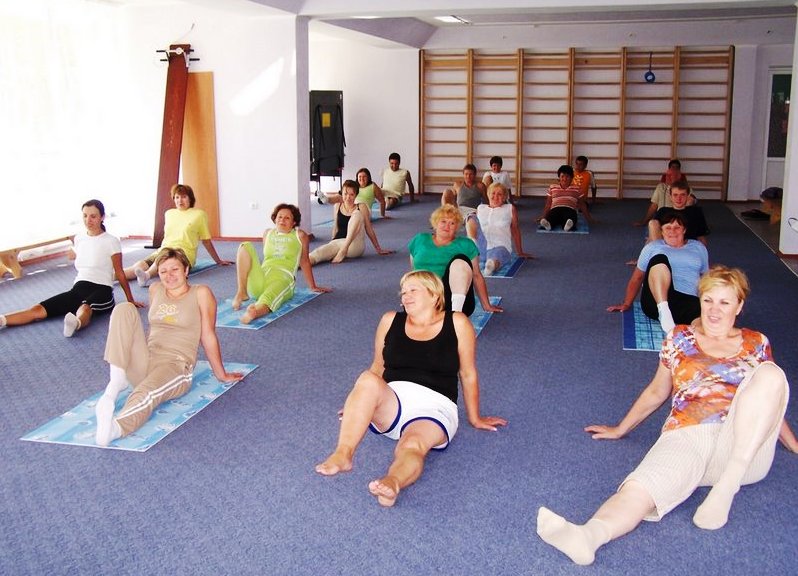 лечебная гимнастика в залах ЛФК (корригирующая, дыхательная, общеукрепляющая);
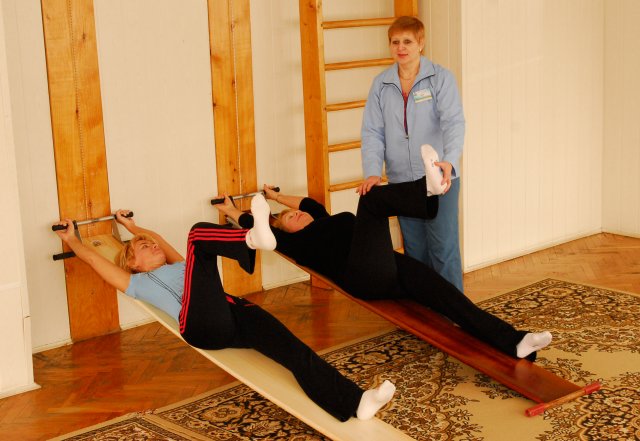 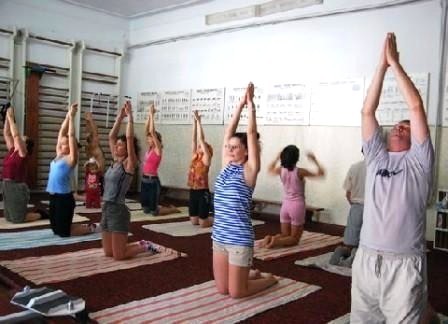 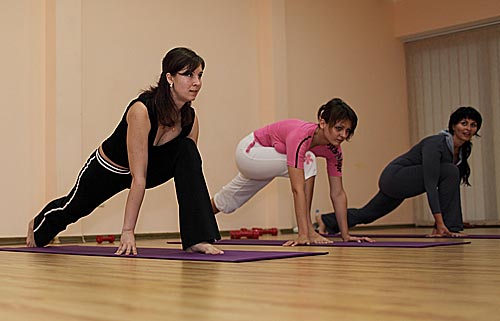 гимнастика в лечебном бассейне (гидрокинезотерапия, акваэробика с использованием водного каскада и гидромассажа);
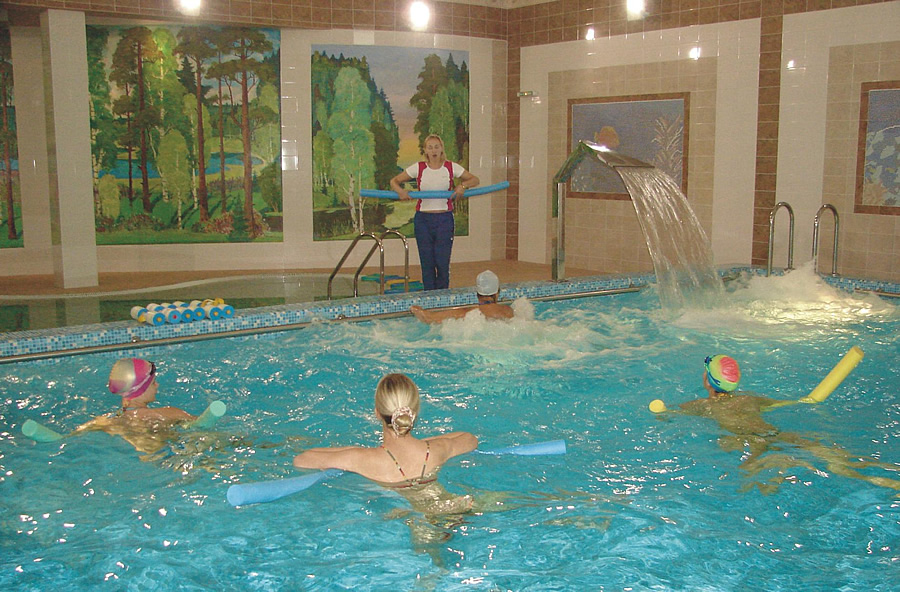 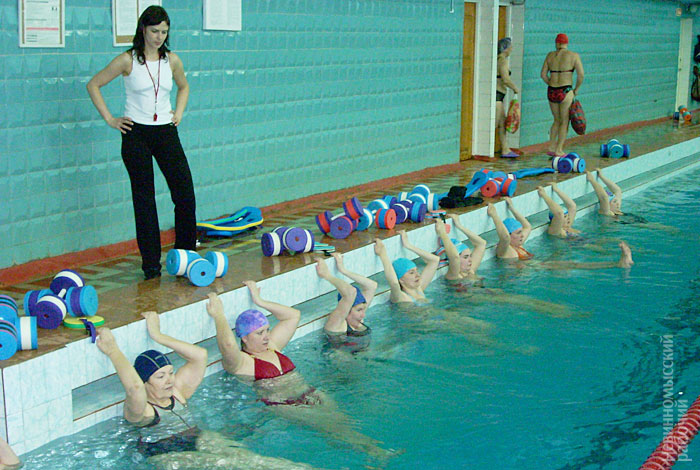 индивидуальные занятия ЛФК;
групповые занятия ЛФК;
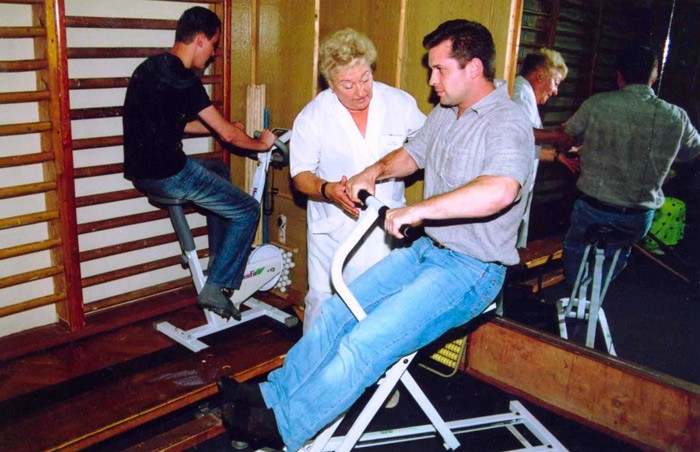 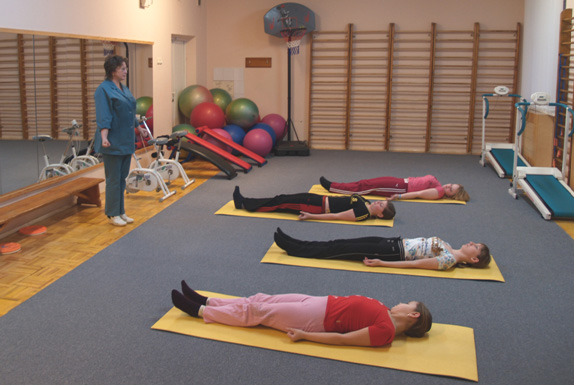 терренкур(т.е.лечебная ходьба по определенному маршруту,с определенной протяженностью и углом подъема, с несколькими контрольно-наблюдательными пунктами);
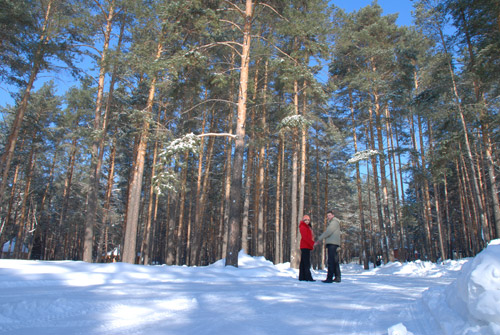 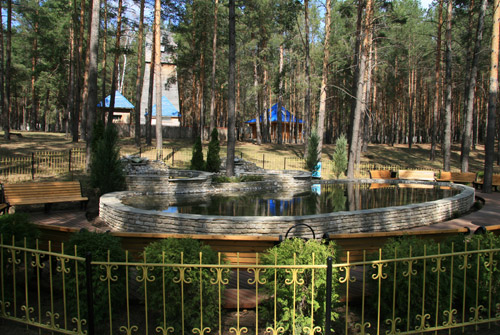 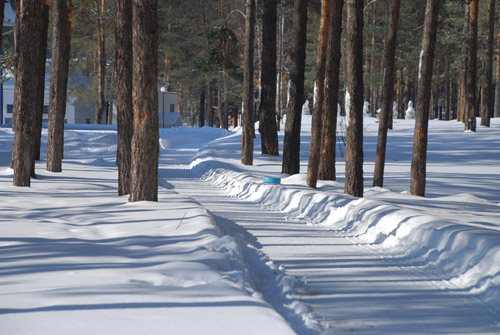 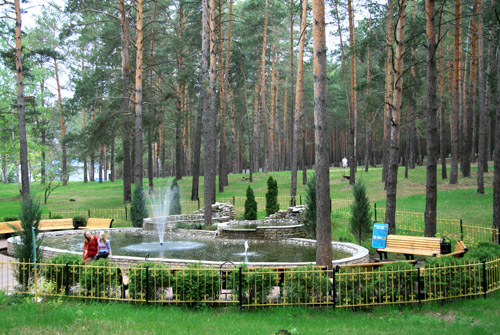 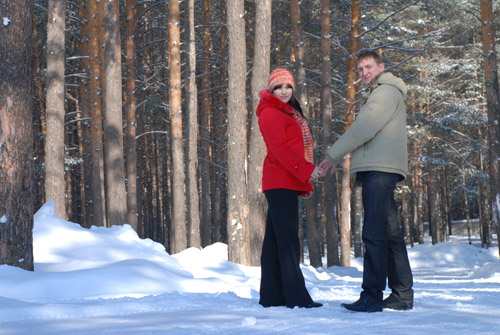 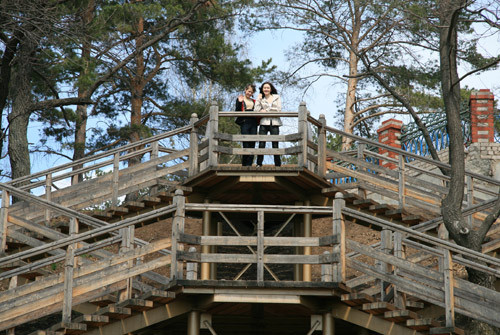 спортивные игры, занятия на тренажерах, пешеходные прогулки, походы по окрестностям санатория.
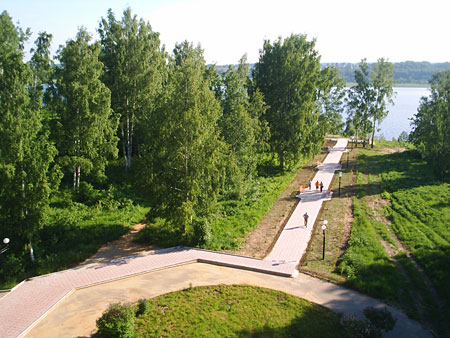 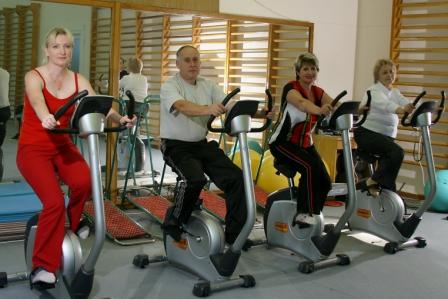 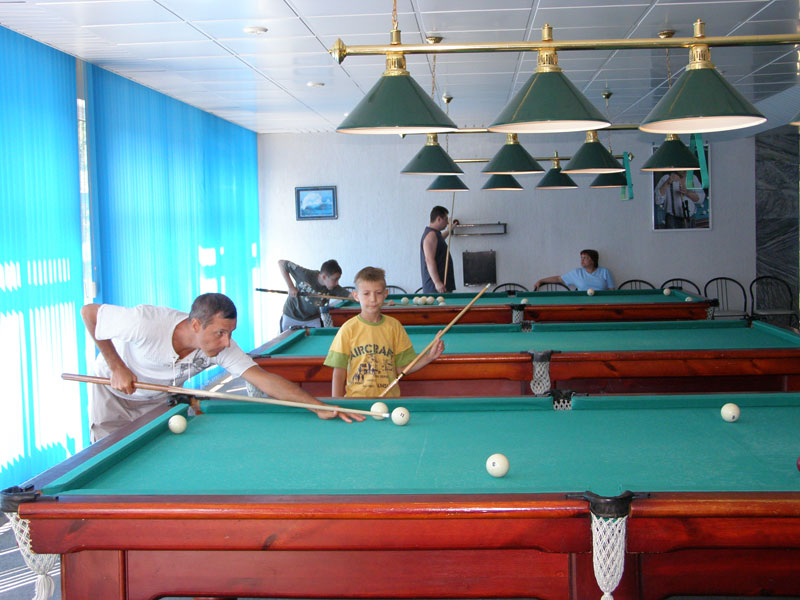 Т.о., большое место в санаторном режиме занимает дозированная двигательная активность, в т.ч. лечебная физическая культура. В единстве тесно увязанных между собой щадящих и тренирующих нагрузок и состоит сущность общесанаторного и индивидуального режима.
Санаторный режим включает и осторожное закаливание.